История  нашего  посёлка
Посёлок  Изъяю (раньше 
станция Кожва) находится                 на одинаковом расстоянии                   от реки Кожва и от реки Печора. Почему же посёлок раньше  назывался  Кожвой?   Наверное,  по названию деревни Усть-Кожва, которая  была районным центром огромного  Кожвинского  района,  занимавшего территорию от Зеленоборска   до Воркуты. Деревня Усть-Кожва,  основанная коми-ижемцами,  впервые упомянута в 1795 году.                
    В переводе с коми языка «Кожва» - «река, протекающая по камням».
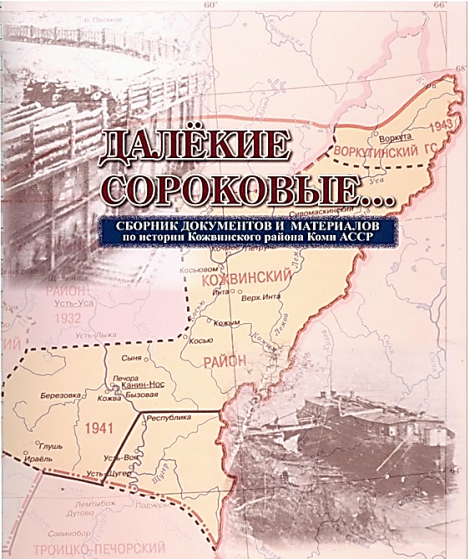 11 марта 1941 года Указом Президиума Верховного Совета РСФСР был образован Кожвинский район с центром в селе Усть-Кожва.  Он  охватывал территорию в 60,5 тысяч квадратных километров, от р. Печора до Воркуты.  Свободного населения по переписи 1939 года насчитывалось 9,8 тысяч человек. Основной рабочей силой на строительстве  объектов были заключённые и спецпереселенцы системы ГУЛАГа НКВД СССР.
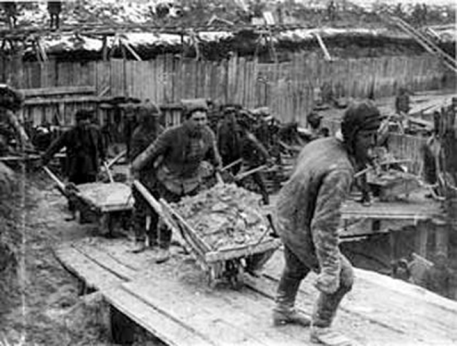 Заключенные  Северного железнодорожного  ИТЛ  НКВД  на строительстве железной дороги Котлас–Кожва. Фото 1940 года.
О периоде  начала  строительства  писал  впоследствии  начальник «Печорстроя»  Василий  Арсентьевич  Барабанов: «Пионеры  этой стройки привезли  с собой всё, начиная  от  инструмента  и кончая  деревянной ложкой. Здесь никто и ничего им  не  приготовил.  Они  сами  должны  были  перетащить  на  себе  инструменты
и  оборудование, предметы хозяйственного обихода.  Надо  было  начинать  с того, чтобы соорудить  себе  какое-то  укрытие от дождя 
и снега,  какие-то приспособления для того, чтобы выпечь хлеб  и приготовить  пищу».    Строили  землянки,  бараки.  Некоторые 
строения тех лет сохранились  до наших дней.
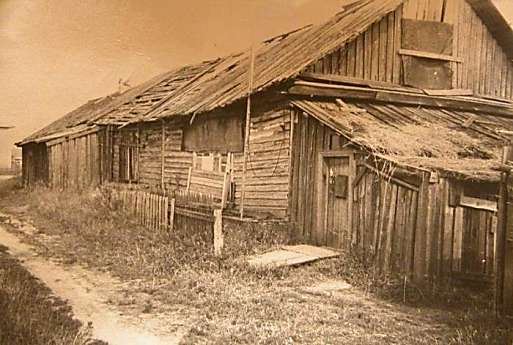 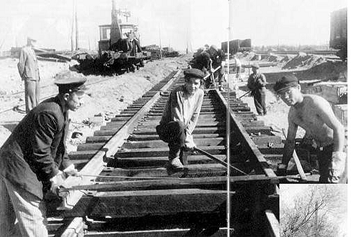 Вся работа на строительстве  дороги  велась вручную, киркой и лопатой
Кожвинский промышленно-транспортный комплекс, состоящий из моста через реку Печору, железнодорожной станции, локомотивного депо, лесокомбината, снабженческих баз, пересыльного пункта, лазаретов и других промышленных и лагерных объектов, находящихся на территории будущего города Печора, имел решающее значение для введения в строй железной дороги Котлас – Воркута.
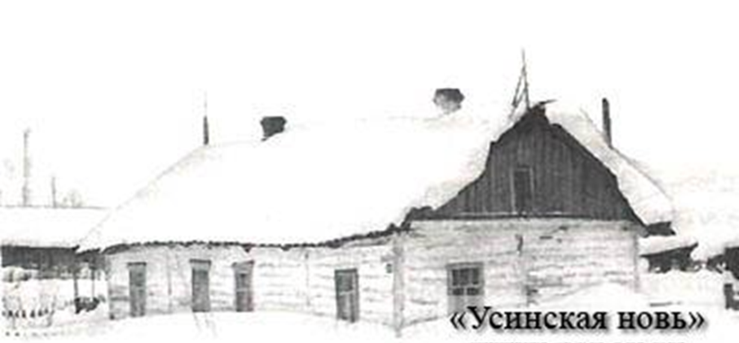 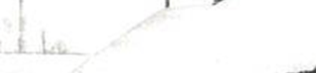 Посёлок в 1940 году
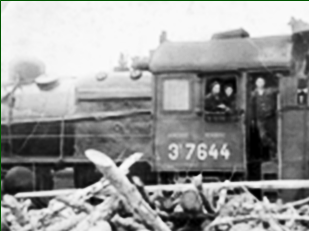 Движение  поездов  до  станции  Чибъю (Ухта)   было   открыто               6 ноября 1939 г.,  а 25 декабря 1940 г. на станцию Кожва прибыл первый поезд из Котласа. В конце декабря 1941 года — первый эшелон с воркутинским углём и подарками для бойцов Красной Армии.
Участок пути Котлас – Кожва имел протяженность 728 км. 
Уже в 1941 году по этой дороге была перевезена 381 тысяча вагонов с различными грузами для дальнейшей стройки. 
И всё это выгружалось здесь, на  нашей станции. С этого момента движение поездов  по Северо-Печорской железнодорожной магистрали не останавливалось.
Почему же только до нашей станции была построена дорога?       Потому что препятствием стала река Печора. Через неё зимой              1940-41 гг. был построен временный деревянный мост. 
На самом северном участке рельсы укладывались прямо на землю, сцементированную зимней стужей. Через малые реки были устроены ледяные переправы.
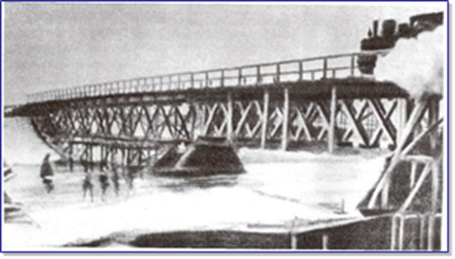 Белой июньской ночью 1943 года неподалеку от печорского поселка Кожва высадился фашистский десант. 12 диверсантов имели задание выдвинуться к железнодорожному мосту через Печору и взорвать его. Это привело бы к длительному параличу железной дороги, снабжавшей осажденный Ленинград воркутинским и интинским углем. 
       Высадка завершилась успешно. Все 12 парашютистов, бывших советских военнопленных, вовремя собрались в условленном месте. Правда, возникла одна техническая проблема: отыскать сброшенную              на парашюте динамо-машину  для рации десантники не смогли. Потому      в условленный срок группа на связь  с командованием не вышла. А затем случилось и вовсе непредвиденное. Два десантника – Одинцов и Доронин – покинули группу и сообщили сотрудникам НКВД                           о готовящейся операции. Поднятые по тревоге охранники одного из печорских лагерей вышли в район высадки, окружили диверсантов и         под угрозой уничтожения заставили их сдаться. Операция прошла почти бескровно. Лишь в первые минуты столкновения фашисты оказали сопротивление, и двое из них были уничтожены.
Перед десантом были доставлены и другие опасные задачи. Одна из них — подготовить площадку для приема  огромного  вооруженного десанта, который мог бы освободить заключенных из многочисленных лагерей НКВД, расположенных   в этом районе, вооружить их и поднять восстание против Советской власти, открыв  новый фронт в тылу на севере страны.
О масштабах и целях задуманного фашистами можно судить и по экипировке десантников оружием, боеприпасами, снаряжением. Десантники  были сброшены на 34 парашютах. Оружия целый арсенал: 12 автоматов, столько же парабеллумов, 48 наганов, 5 пистолетов, ручной пулемет, ротный миномет,     10 000 патронов, около 300 килограммов взрывчатки в шашках, подрывные батареи, бикфордов шнур, запалы, капсюли, гранаты  и  мины.
На парашютах было сброшено и снаряжение: радиостанция с динамо-машиной, ракетницы, бинокли, саперные лопаты, фонари, топоры, пилы, валенки, унты, полушубки, плащ-палатки, аптека с хирургическими инструментами и даже накомарники. Запасы продовольствия были рассчитаны на обеспечение десантников в течение месяца.
Участники десанта  11 человек сдались, двенадцатого – настоящего предателя – они  арестовали  сами.  Планы  фашистов   провалились.                                                                                          
     К сожалению, участников Печорского десанта многие годы  считали предателями Родины, давшими согласие на сотрудничество с врагом. Однако    в сложное, трудное для страны время одиннадцать военнослужащих нашей армии, по случаю обстоятельств попавшие в плен, предотвратили самый крупный диверсионный план и не дали возможности гитлеровцам  начать «малую войну» в глубоком тылу. Поэтому эти воины имеют право на память.
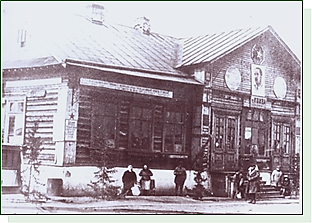 Железнодорожный вокзал   на станции Кожва,
     построенный в 1940-е гг.
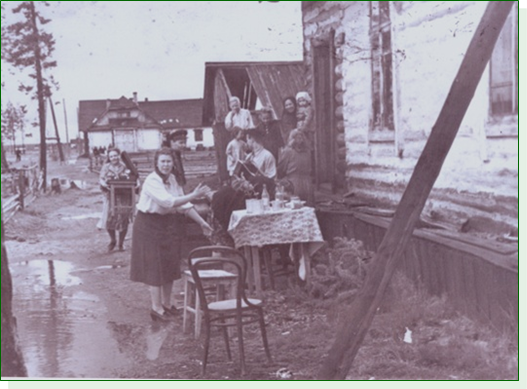 В посёлке все дома и учреждения были деревянными,  барачного типа. Жители работали  на железной дороге и в железнодорожных организациях, но содержали и большое подсобное хозяйство. В 1950-х годах, например, было стадо коров и стадо коз. Было в хозяйствах и несколько лошадей. Кожвинцы,  живущие  ближе к реке, держали гусей и уток.
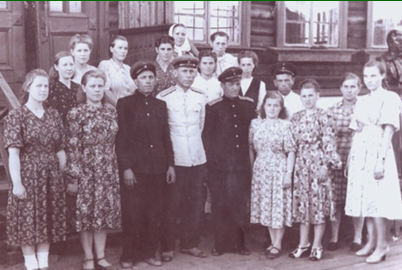 1950-е  годы.  Станционные  рабочие, кассиры, стрелочники, дежурные. В центре – Иван  Гаврилович  Овсянников – первый начальник  станции  Кожва.
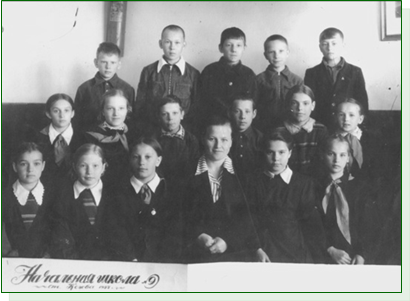 Учащиеся начальной школы № 53 станции Кожва с учительницей 
Юлией Александровной Пестовой (Волковой)
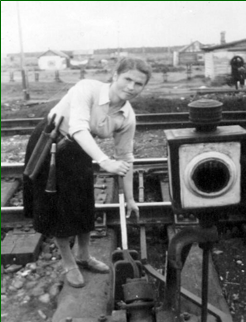 Стрелки переводились вручную, фонари заправлялись керосином. Сигналы для отправления или остановки паровозов подавались гудком рожка и флажками. Профессия стрелочника была ответственной, тяжёлой и почётной. На фотографии – Надежда Меркурьевна Ляпина – жительница нашего посёлка.
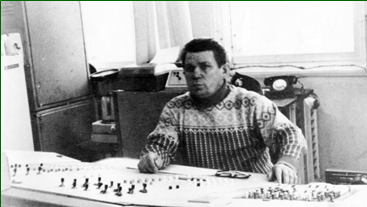 В настоящее время работа стрелочных переводов автоматизирована.
 
На фотографии – Борис Николаевич Ляпин, дежурный станции Кожва, - за диспетчерским пунктом.
В 1975 году на станцию Кожва  прибыл строительно-монтажный поезд №234 для строительства вторых  железнодорожных  путей. Кроме того,   СМП-234  построил в посёлке кирпичные двух- и пятиэтажные дома, школу, два детских сада, торговый центр и другие здания. 
         Кожвинский  щебёночный завод, построенный СМП-234  в 1978 году, производил щебень для отсыпки железной дороги.
Сочинение – исследование

Примерный план. 

1. Вступление. Самое главное здание – вокзал и станция.

2. История ж/д и моста.
   а)строительство ж/д, время открытия 
   б) строительство моста через реку Печора
   в) десант на Печорский мост.

4.Заключение. Жизнь памятника                      в нашем посёлке.
Дома:

 написать сочинение  

«Мы любим посёлок родной…»